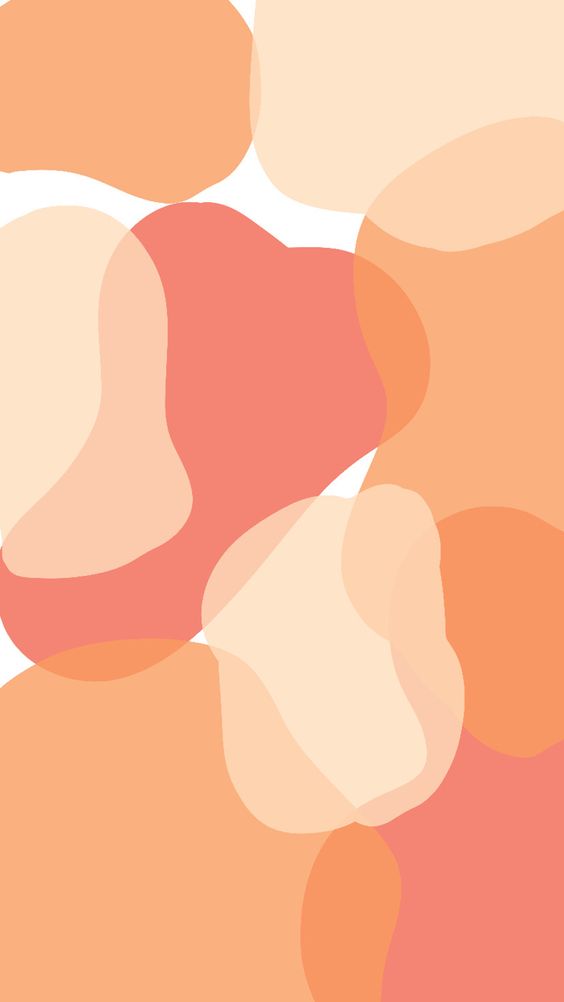 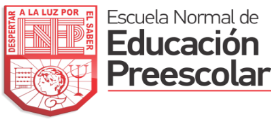 Practicas sociales del lenguaje
Escuela Normal de Educación Preescolar
Licenciatura en Educación Preescolar
CICLO ESCOLAR 2020-2021






Segundo Semestre


Docente: Yara Alejandra Hernández Figueroa
Alumnas: Victoria Berenice Monrreal Camacho

N.L. 15

Grado: 1 Grupo: A

Nombre del Trabajo: Mapa conceptual
 
Unidad de Aprendizaje II
Estrategias didácticas para promover la participación en prácticas sociales del lenguaje y la reflexión sobre la lengua en preescolar

Competencias profesionales:
Utiliza recursos de la investigación educativa para enriquecer su práctica profesional expresando su interés por el conocimiento, la ciencia y la mejora de la educación.
Distingue los procesos de aprendizaje de sus alumnos para favorecer su desarrollo cognitivo y socioemocional.
Aplica el plan y programas de estudio para alcanzar los propósitos educativos y  de las capacidades de sus alumnos.



Saltillo, Coahuila de Zaragoza                                                                                                                                                                                    17 de mayo de 2021
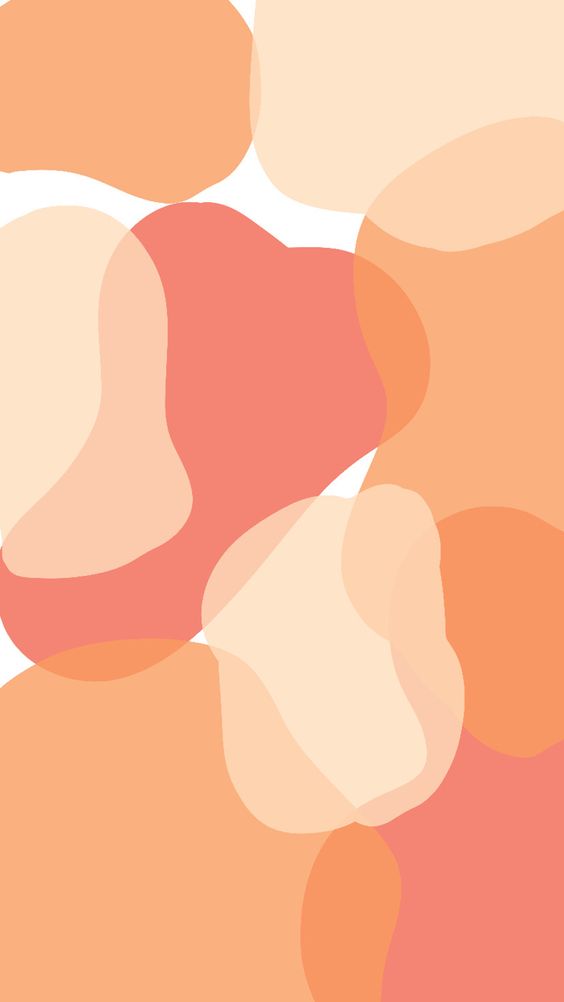 ORIENTACIONES DIDÁCTICAS
Tipos de experiencias
Modelar actitudes
Para relacionarse, aprender, solucionar conflictos y ponerse de acuerdo
Dialogar y conversar
Alentar a los niños a que se expresen de manera más clara y mejor estructurada
Mostrar atención genuina a lo que dicen los niños
Mostrarles confianza y respeto para alentarlos a participar y que les permitan hablar sin interrupciones
Pensar en lo que se quiere comunicar, ordenar las ideas, describir lugares, personas o personajes
Narrar con coherencia y secuencia lógica
Implica una importante actividad intelectual de ordenamiento de las ideas
Describir y explicar cómo es, cómo ocurrió o cómo funciona algo
Oralidad
Usar el lenguaje propio de campos y áreas favorece la adquisición de vocabulario para expresar ideas y conocimientos y entender lo que otros dicen
Recibir, dar, consultar y relacionar información de diversas fuentes
Usar fuentes de información: textos impresos, consulta con familiares y expertos, videos, etcétera
Recursos de apoyo al aprendizaje
Jugar con el lenguaje
Fundamental en la evolución de los niños y una actividad lúdica de mucho disfrute
Recomendaciones para el uso de textos con los niños en el aula
Conversar, dialogar, explicar, narrar.
Ambiente alfabetizador
Para que los niños sean participes en la experiencia lectora y escritora
Para que se lee y escribe
Comprensión de textos
Emplear frecuentemente textos diversos, tanto para leer, como para escribir;
Leer para consultar información
Leer con intenciones recreativas
Releer 
Pensar en lo que se quiere escribir, cuando se elaboren textos
Escribir lo mejor que puedan, buscando la mejor manera de decir las ideas, de acuerdo con intenciones definidas
Revisar un escrito y reescribir con base en esa revisión
Copiar; tiene sentido cuando alguien necesita un número telefónico, una receta, el nombre del libro que leyó o leerá
Hablar (conversar, opinar) acerca de lo que lee;
Comentar acerca de lo que escribe
Leer para escribir y escribir para leer
Producciones de los alumnos
Recursos para producir textos:
Ampliar el acercamiento de los niños a la cultura escrita compartiéndoles diversos tipos de textos
Lo que pasa después de la lectura
Alfabeto móvil
Participar en eventos en los que escribir tiene sentido
Tomar decisiones  en la producción de textos (cortos)
Producir textos cortos usando sus recursos.
Revisar y mejorar sus producciones escritas.
Interpretar sus producciones escritas.
Comparar la escritura de palabras
Experiencias
Producción de textos
Producir textos cortos usando sus propios recursos
Actividades con el nombre propio
Interpretar sus producciones escritas y comparar la escritura
Consideración en relación con el aprendizaje del sistema de escritura
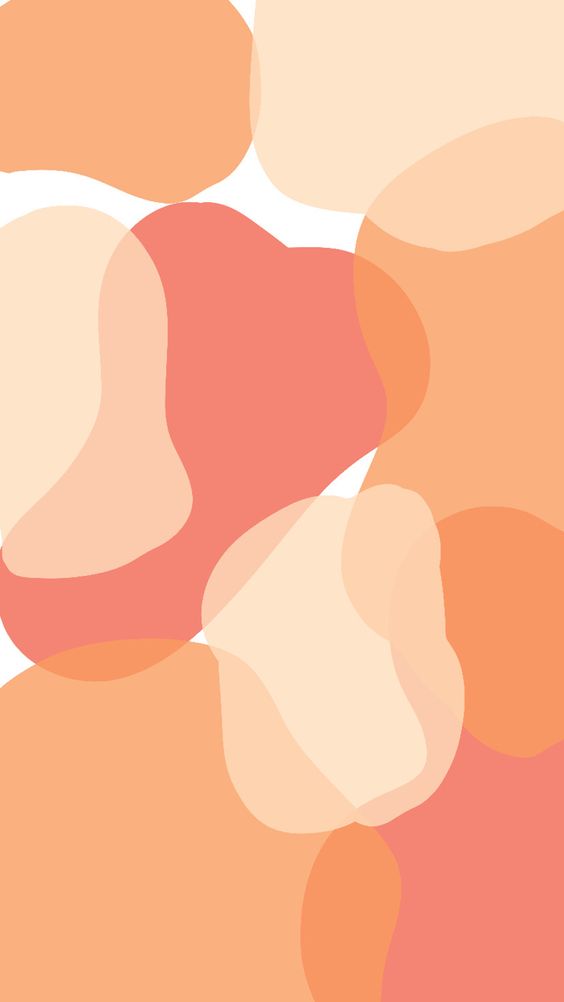 https://www.planyprogramasdestudio.sep.gob.mx/descargables/biblioteca/preescolar/1LpM-Preescolar-DIGITAL.pdf
Referencias